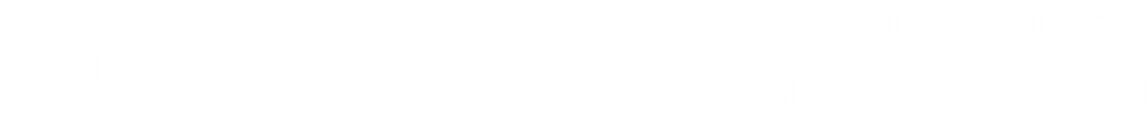 SI 2020 Real Estate
Fernando V. Ferreira and Tomasz Piskorski, Organizers
July 22-23, 2020
on Zoom.usTimes are eastern daylight time
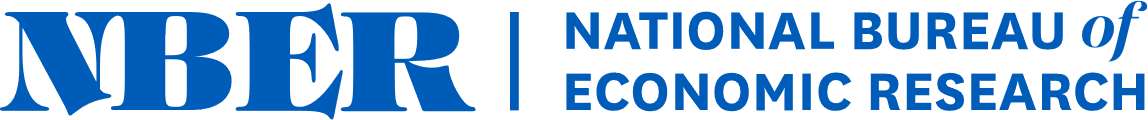 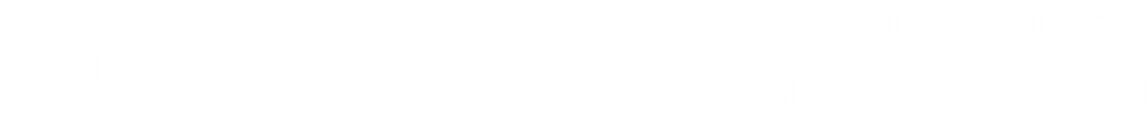 SI 2020 Real Estate
Fernando V. Ferreira and Tomasz Piskorski, Organizers
July 22-23, 2020
on Zoom.usTimes are eastern daylight time